Happy New Year
Riddles
1) It’s time when is snowing, when all children do skating, skiing, make snowmen and play snowballs.
Winter
Autumn
Spring 
Summer
Riddles
2) We celebrate it on the first of January. 
New Year
St. Valentine`s day
Independent day
Riddles
3) He always comes in the night of New Year and brings presents to obedient boys and girls. 
St. Patrick
 Elf 
Santa Claus
Snowman
Riddles
4) We decorate it when it is New Year with garlands, colorful balls and other toys. 
Snowflake
New Year Tree
Snowman
Christmas carol
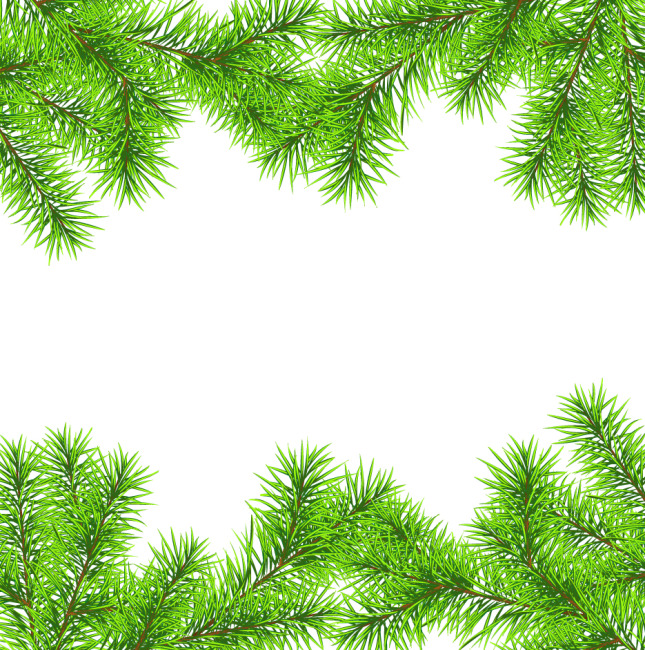 Greetings  !!!
Happy New Year!
 Happy Christmas!
    I wish you a very happy New 
Year 
    With all good wishes for the New Year!
  We wish your days be filled with happiness and joy this year!
   New Year-new beginning!
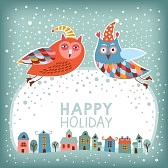 New Year Card
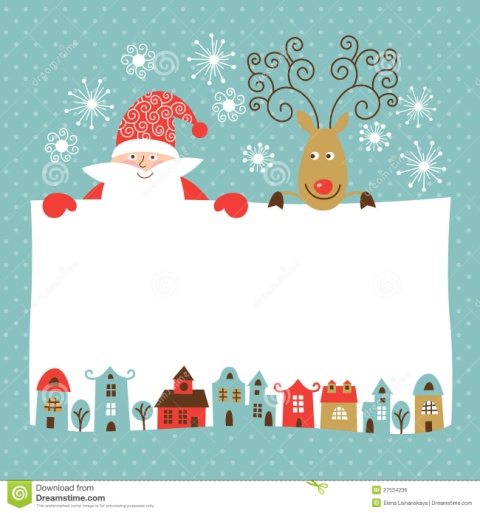 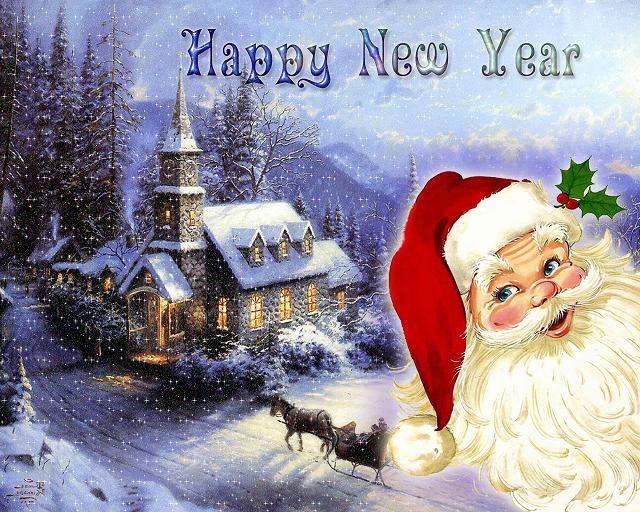 Happy New Year!
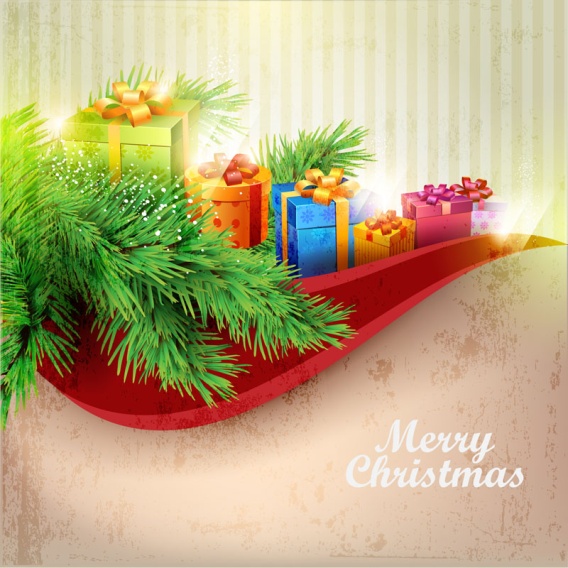 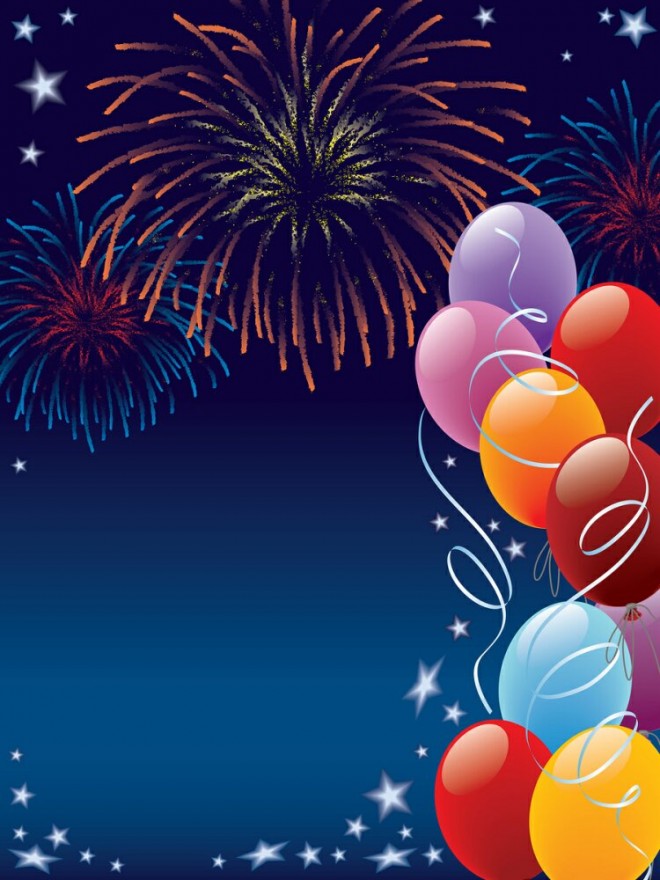 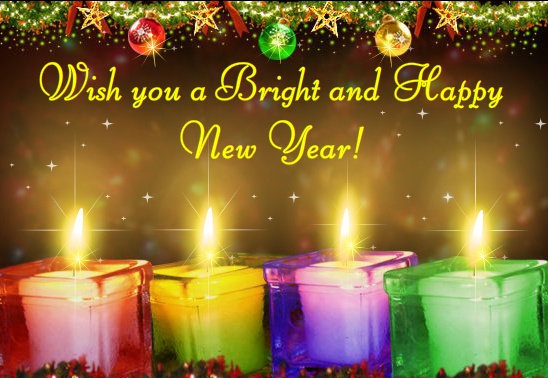 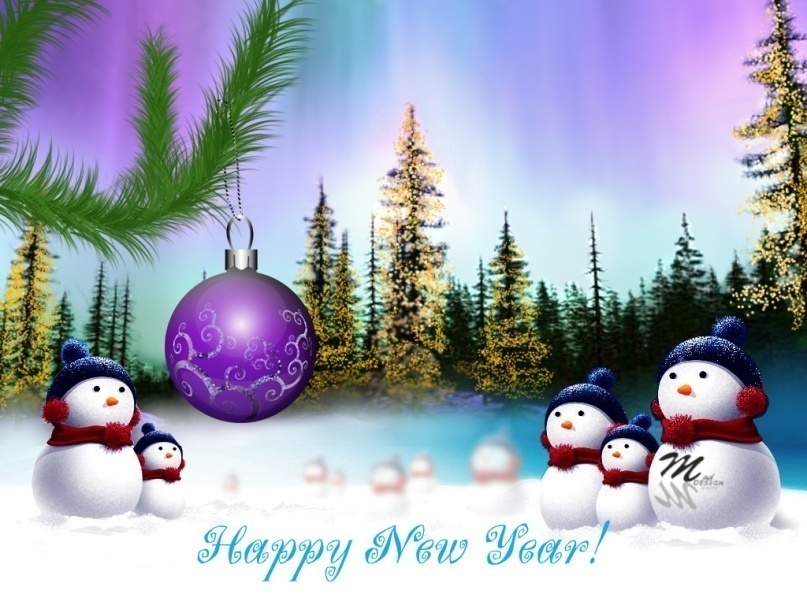